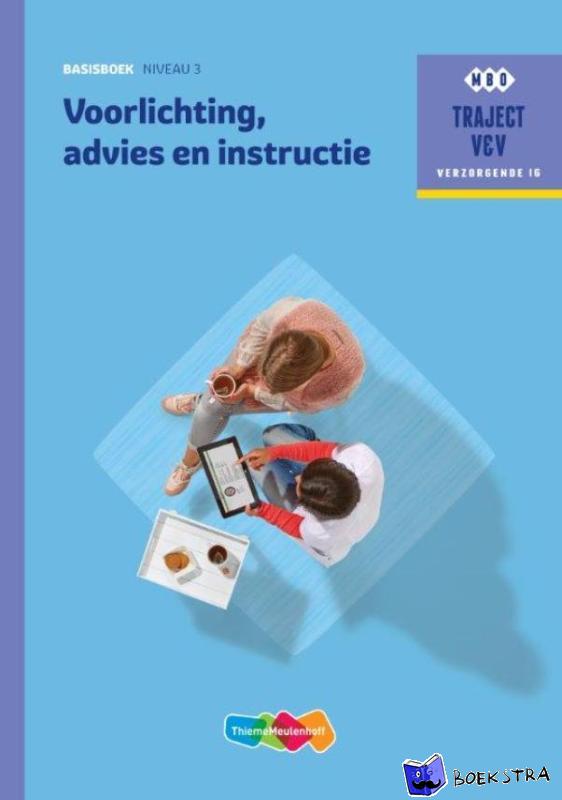 Zelfredzaamheid en zelfmanagement
Voorlichting, Advies en Instructie
Hoofdstuk 4
VP16
Februari 2017
zelfredzaamheid
Zelfredzaamheid
Vermogen om onafhankelijk van anderen te voorzien in eigen dagelijkse levensbehoeften
Zelfmanagement
Inrichten van eigen leven
Keuzes die jezelf maakt
Verantwoordelijkheid nemen
Regie voeren over eigen leven
zelfmanagement
Stimuleren
Autonomie van het individu
Voorkomen afname zelfredzaamheid en zelfmanagement
Preventie
Voorlichting
Advies
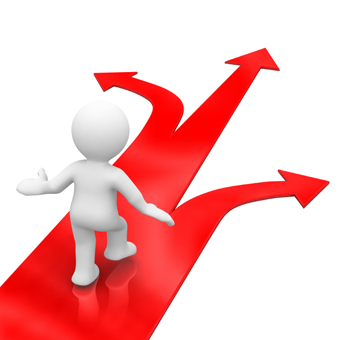 Bedreiging zelfredzaamheid
Lichamelijk
Reuma
Ziekte van Parkinson
Geestelijk
Depressie
Dementie
Sociaal
Eenzaamheid
Opname verpleeghuis
opdracht
Bedenk een voorbeeld vanuit je omgeving waarbij de zelfredzaamheid van iemand afnam.
Bespreek met je buurman/vrouw wat het gevolg is/was
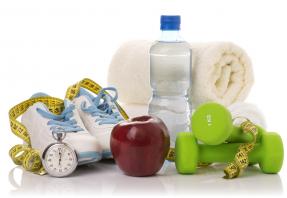 Signaleren afname zelfredzaamheid
Vroeg signalering
Preventie
Vroeg mogelijk signaleren risicofactoren
Onderkennen mogelijke risico’s
Onderkennen complicaties van ziekten
Weten waar je op moet letten
Gevolgen aandoeningen kennen






https://www.youtube.com/watch?v=0BKxzAlVJyE
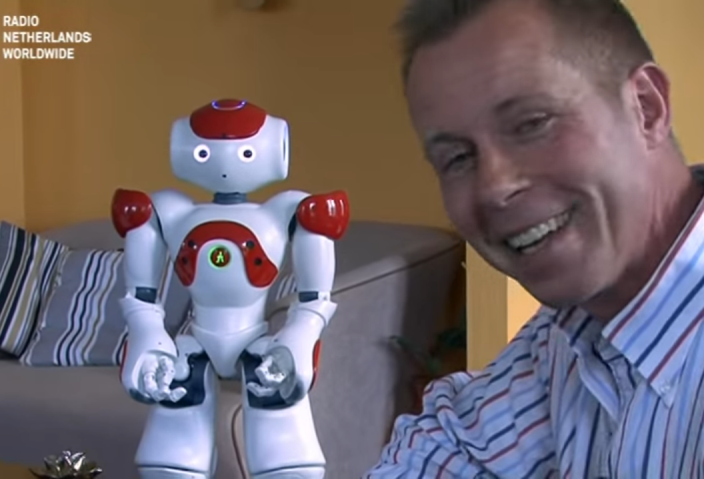 Voorlichting, advies en instructie
Doel
Vergroten zelfredzaamheid
Vergroten zelfmanagement
(potentiële) Bedreigingen zijn uitgangspunt
Preventie
Stabiliseren
Risico vermindering
Methodisch werken
Planmatig
Procesmatig
Doelgericht
Systematisch
Bewust
Uitgaand van de behoefte van de zorgvrager
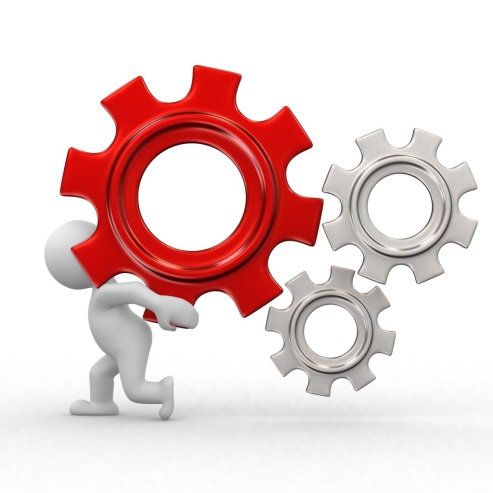 Complex leerproces
Kennis
Inzicht
Vaardigheden
Attitude
Actieve betrokkenheid van zorgvrager
Wil
Wens
Weerstand
voorlichtingsproces
Diagnose
PES
Planning
W4h methode
Uitvoering
W4h methode
Evaluatie
Product
Proces
voorlichtingsproces
Diagnose
Inzicht in situatie
Openstaan
Begrijpen
Motivatie
Mogelijkheden
Hulpmiddelen
Planning
Welke info
Hoe overdragen
Wie moet de info geven
Vervolg voorlichting
Uitvoering
Afspraken nakomen
Goede communicatieve vaardigheden
Spreiden informatie
Duidelijke verslaglegging
Continuïteit
Emoties
Evaluatie
Effect
Bijstellen
Proces
Product
Risico’s, bijverschijnselen en complicaties
Bijwerkingen
Medicatie
Risico’s
Behandelingen
Operaties
Complicaties
Nabloeding post OK
Ontstekingen
Revalidatie en rehabilitatie
Vergroten zelfredzaamheid
Voorkomen en verminderen van stoornissen en beperkingen
Participatiemogelijkheden







https://www.youtube.com/watch?v=IhOGGsl0rIc
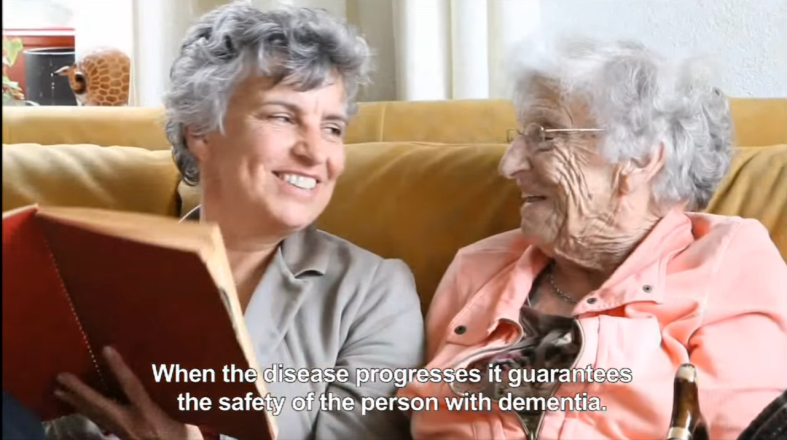 Beperkingen en handicaps
Blijvende gevolgen van ongevallen, ziekten of anatomische afwijkingen
Noem eens voorbeelden
Gezondheidsproblemen herstellen niet (helemaal)
Langdurig aanpassingsproces
Grote gevolgen
Lichamelijk
Geestelijk
Sociaal
Voorlichting, advies en instructie
hulpmiddelen
Zelfstandigheid, zelfredzaamheid en zelfmanagement vergroten
Kosten
Verzekering
PGB
Website hulpmiddelenwijzer.nl
Domotica




https://www.youtube.com/watch?v=W8t0tUH-k_0
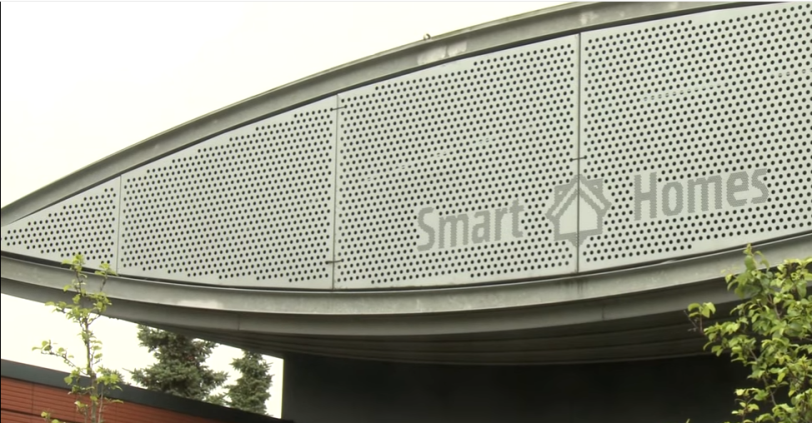